Adverbs
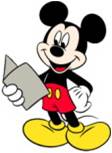 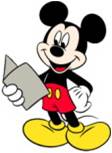 In the parts of speech adverb plays an     important role.                    Let us see what is it’s role …………..
Adverb:- Basically, most adverbs tell you how, where or when some thing is done. In other words, they describe the manner, place or time of an action.
Commonly adverbs are formed   from adjectives. Some are below.
Many adverbs end with ly. You make these adverbs by adding ly to adjectives.
Note:
Some words that end in ly are not adverbs. Some adjectives end in ly too. For Example:-
     1.Sam was feeling very lonely.
     2.She was wearing a lovely dress.
     3.It was a very lively party
Kinds of Adverbs
Manner

Place

Time

Frequency

Purpose/Reason
It describes in which manner an action is done.
It describes where an action is done.
It describes when an action is done.
It shows how many times an action is done.
It describes the purpose or reason for the action.
Kinds of Adverbs
It shows how much or in what degree or to what extent.
Which says yes if it is yes and no if it is no
Quantity/Degree

Affirmation /Negation
Adverbs of  Place:
Some adverbs and adverb phrases answer the question “where?”.
They are called adverbs of place.
Examples :
The boys are playing upstairs.
 The dog is in the  garden.
 We’re going to NewYork City on our school trip.
 It’s very sunny but cold outside.
Adverb of places 

I’ve lived here for about two years.

English and German are closely related.

Is mark still in bed 

His children go everywhere with him.
Adverbs of Manner:
Some adverbs and adverb phrases describe the way people do things.
Examples:
The girls answered all the questions correctly.
He was driving carelessly.
The plane landed safely.
Ramu plays guitar skillfully.
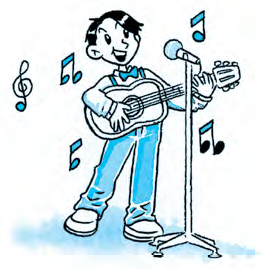 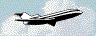 Adverb of manner 

They watched Carefully.

The flower was beautifully made up

She seemed faintly.

The team played wonderfully.
Adverbs of Frequency
Some adverbs and adverb phrases answer the question “how often an action is done”
They are called adverbs of frequency.
Examples :
The children always go to school on the bus.
I’ll never make that mistake again .
 I clean my bedroom every day.
Dad polishes his shoes twice a week.
Adverbs of Time:
Some adverbs and adverb phrases answer the question “when?”.
They are called adverbs of time.
Examples :
The train has already left.
We moved into our new house last week.
Our favorite T.V. program starts at 6’o clock.
I’m going to my new school tomorrow.
Adverbs Of  Time
We shall now  begin to work.
He called here a few minutes ago.
I have spoken to him yesterday.
He comes here daily.
Mr. Guptha formerly lived here.
Adverbs of quantity or degree
It  shows how much, or in what degree or to what extent.
He was too careless.
The sea is very stormy.
I am rather busy.
I am fully prepared.
These mangos are almost ripe.
Adverbs of reason
The adverb which tells about a reason is called adverb of reason.
He is hence unable to refute the charge.
He therefore left school.
Adverbs of affirmation and negation:Which says yes if it is yes and no if it is noExamples: 1. I don’t know.2. Surely you are mistaken.3. He certainly went.
Examples of Adverbs:-   1.She sings sweetly. 2.He speaks quite clearly. 3.She shouts loudly. 4. She smiled cheerfully. 5.The  traffic was moving slowly. 6.She writes neatly. 7.We waited patiently to see the doctor.
Some examples of adverbs of different kinds:
Tortoise walks  slowly (Manner).
We will have our Semester exams on April 1st week(Time).
The accident happened near the Highway(Place).
At least  twice a week I used to go for Temple(Frequency).
We all go for a picnic just for enjoyment(Purpose).
The sea is very stormy(Degree /Quantity).
Surely you are mistaken(Affirmation/Negation).
Try this exercise :
in old clothes
His face was dirty and he was dressed ----------------------.(manner)

2. Have you---------------- ---------------------- been in a plane? (frequency)

3. She was so ill that she missed school -------------------------. (duration)

4. I did some homework last night and finished it--------------------.(time)
5. We went--------------------------------- to play. (place)
6. Dad takes the dog for a walk ------------------------------. (frequency)
7. Sally left her pencil case--------------------------------- . (place)
8. Speak -----------------------------so everyone can hear you. (manner)
9. It was a fine day and the children played in the garden ------.(duration)
10. “Go and do your homework.” “I’ve------------------------done it.” (time)
ever
for a week
this morning
outside
everyday
on the bus
clearly
all day
already
(outside        this morning        ever                   on the bus        clearly
all day          in old clothes       for a week        already             every day)
THANK YOU!
This powerpoint was kindly donated to www.worldofteaching.com




http://www.worldofteaching.com is home to over a thousand powerpoints submitted by teachers. This is a completely free site and requires no registration. Please visit and I hope it will help in your teaching.